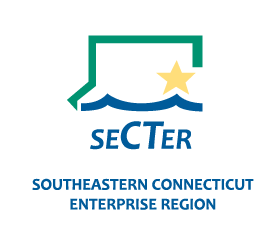 Southeastern CT Enterprise Region
Nancy Cowser, Executive Director
ncowser@secter.org
860.437.4659 x201
WHAT IS seCTer’s ROLE?
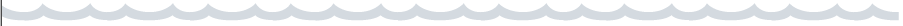 Region’s designated  Economic Development Organization
Established Economic Development District in 2013
Enables Economic Development Agency federal grants for the region 
Coordinate, write and implement region’s Comprehensive Economic Development Strategy (CEDS)
First CEDS written in 2002
2017 CEDS is a NADO Best Practice Model
CEDS is a requirement for any EDA-funded project in our service area
Coordinating & writing the region’s 2022 CEDS
Provide value for member municipalities
Facilitate regional cooperation through CEDS Teams
Provide customized data
Grant Support, particularly for EDA projects
Site Finding
Regional Marketing
SMALL BUSINESS LENDING
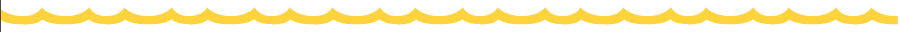 Community development-based lending to promote growth and job creation: Making deals happen
Non-traditional lending
Many partnership loans with other organizations to best meet the business’s needs
Ongoing technical assistance to work closely with businesses to support their success
Leveraging federal funding with revolving loan funds
Recapitalizing back into the region
Serving all of eastern Connecticut: NE & SE CT Councils of Government regions
PROCUREMENT TECHNICAL ASSISTANCE CENTER
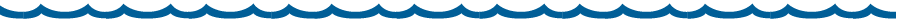 CT PTAC is a statewide program providing services at no charge
Helps small businesses who want to sell their services and/or products to local, state or federal governments, or prime contractors by: 
Identifying contracting opportunities
Understanding bid requirements
Registrations and other bid preparation support
Information on trending government contracting topics
Socioeconomic Certifications
Live webinars with staff on procurement topics, including introductions to major Primes
Supports the supply chain
www.ctptac.org
SMALL BUSINESS DEVELOPMENT CENTER
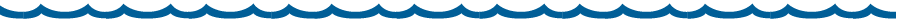 Subcontract from CTSBDC
Full-time counselor headquartered with seCTer in Groton and available to the region
Support with:
Startups
Expansions
Business planning/decision making
Finding capital
Market research/Industry trends
Financial analysis
Disaster/disruption preparedness
PANDEMIC ECONOMIC RECOVERY
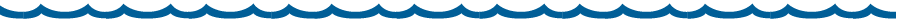 Additional Economic Development Support
New Full-time Position
Support small businesses, municipal partners and partner agencies 
Regional Marketing
Prospectus
Updated website
Additional data products
Support outreach and marketing of EWIB efforts
Additional Loan Funding
Supports Pandemic Economic Injury Recovery
Almost $2 million to be deployed by June 2022
Opens up new markets to industries we haven’t traditionally funded
CONTACTS
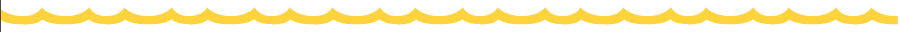 Economic Development
Nancy Cowser		Melinda Wilson			Sheri Cote
Executive Director		Assistant Director of EDA Programs		Regional Economic Development Manager
ncowser@secter.org		mwilson@secter.org			scote@secter.org
860.437.4659 x 201		860.437.4659 x 207			860.437.4659 x 205

Small Business Lending
Annie Chambers 		Melinda Wilson
Director of Lending Programs	Assistant Director of EDA Programs
achambers@secter.org		mwilson@secter.org 
860-437-4659 x 204		860-437-4659 x 207

Connecticut Procurement Technical Assistance Center
Frank Dixon
Statewide Director
fdixon@secter.org
860-437-4659 x 208

Connecticut Small Business Development Center
Judith Lamson-Rockwell 
SBDC Counselor
jrockwell@secter.org
860-437-4659 x 202
Website: www.secter.org
Email: secter@secter.org
Phone: 860.437.4659